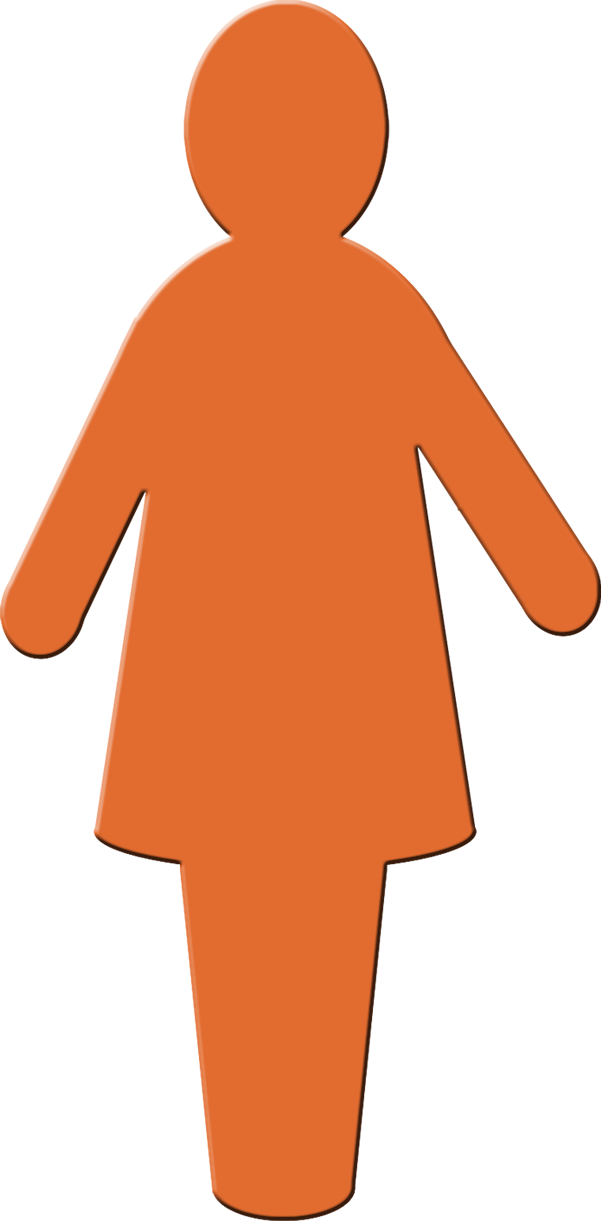 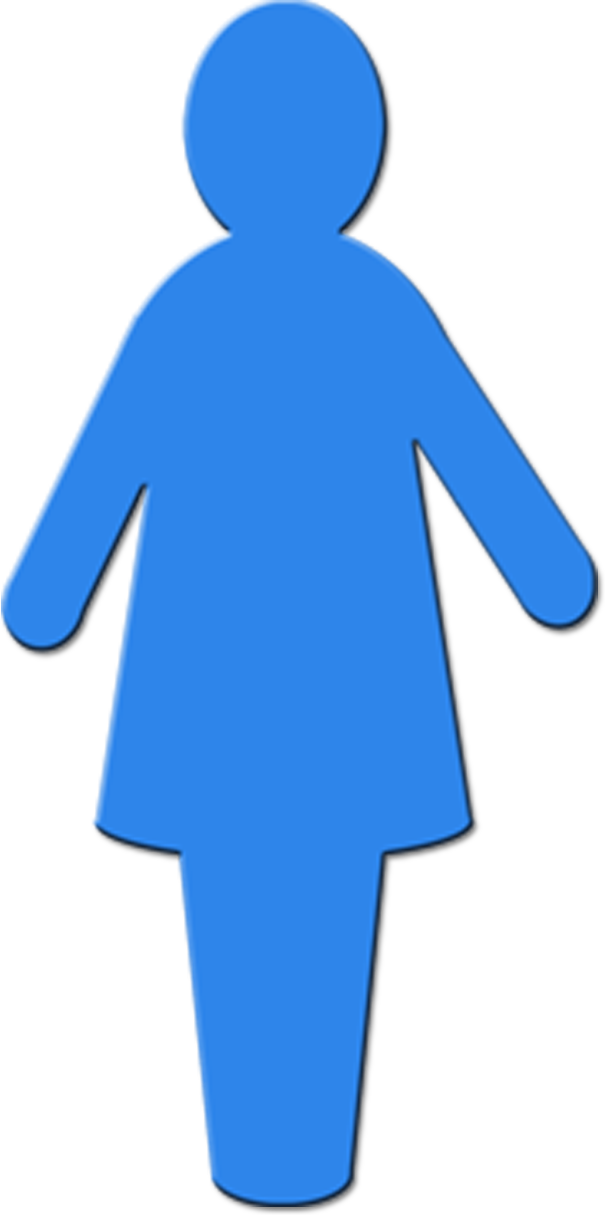 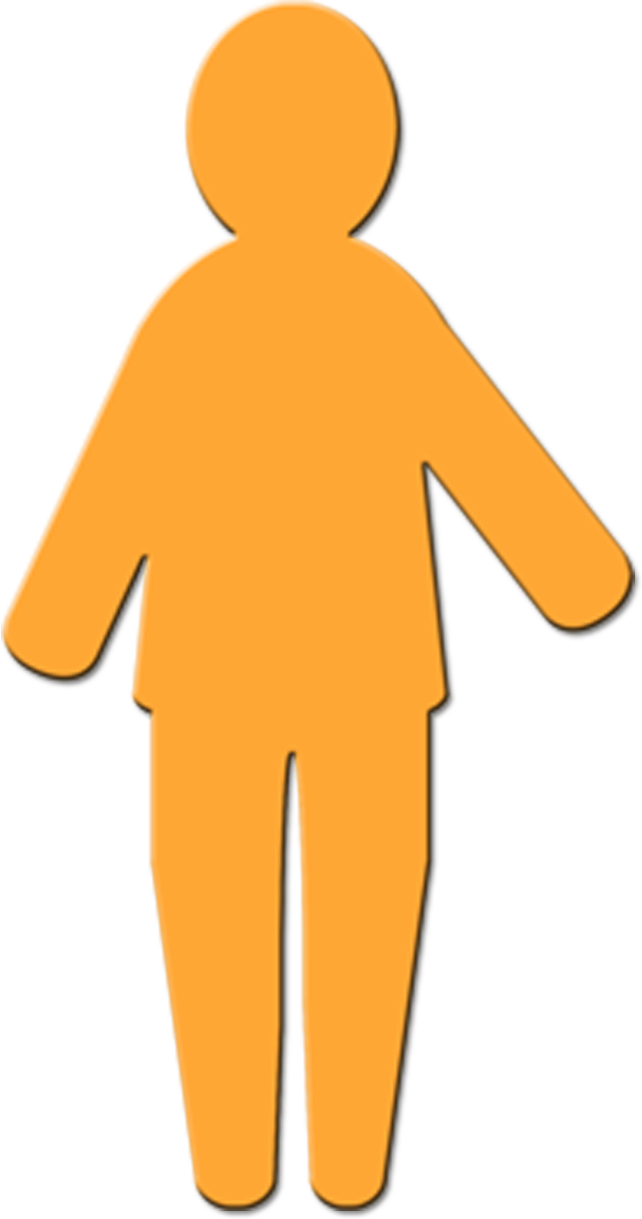 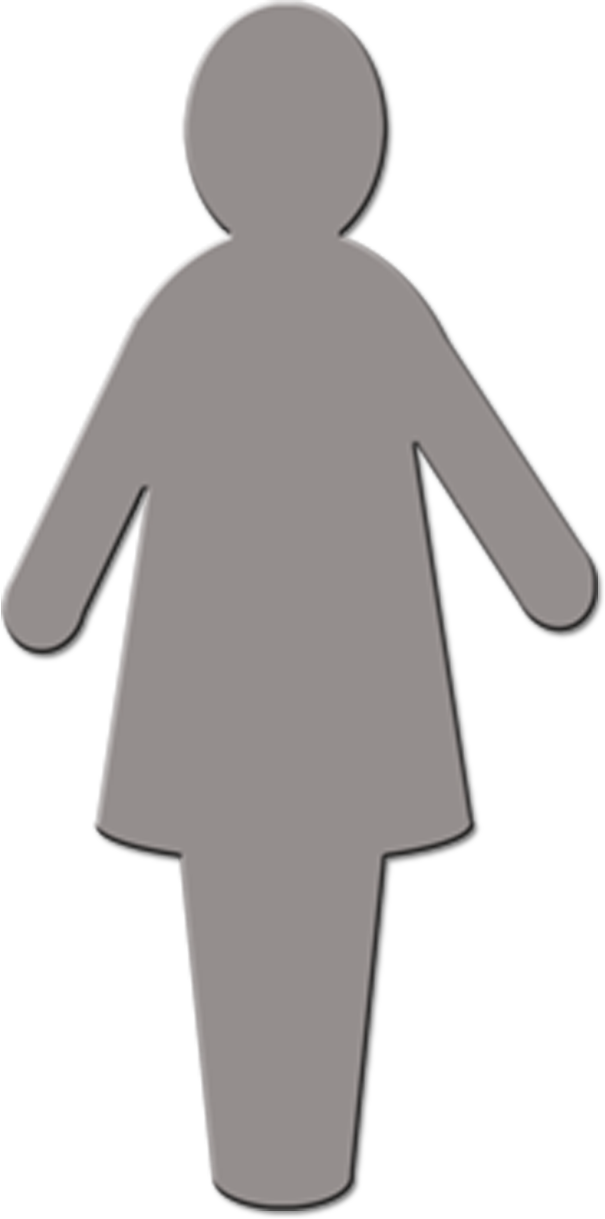 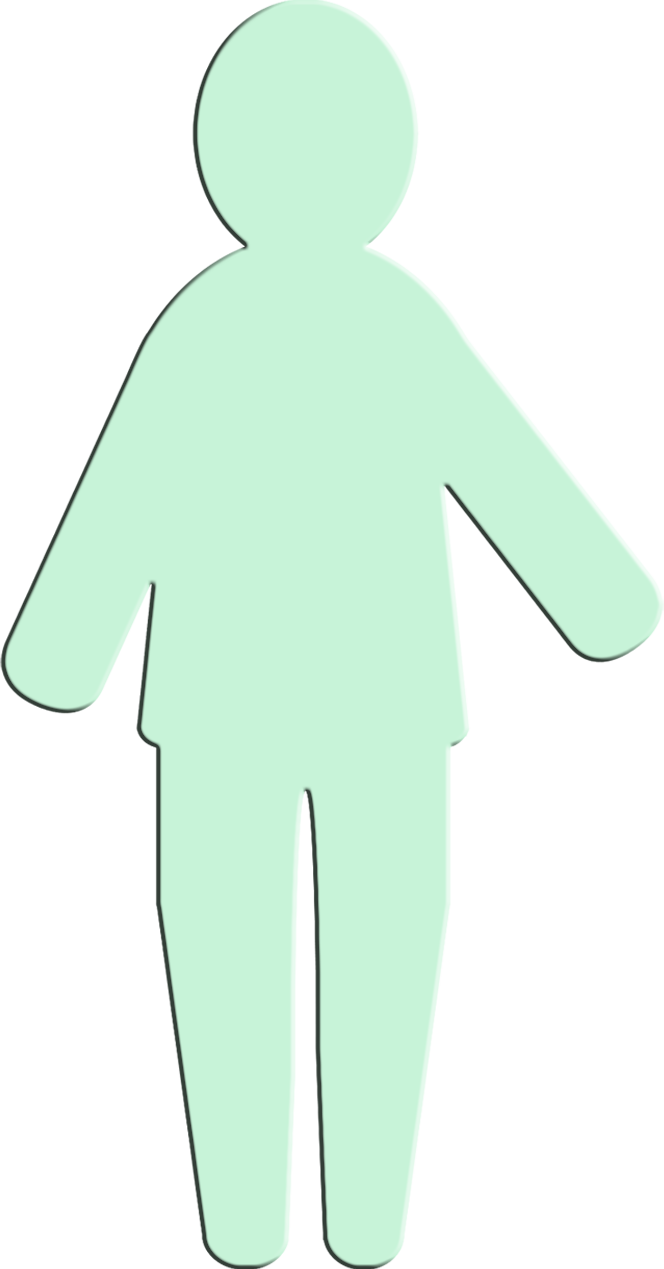 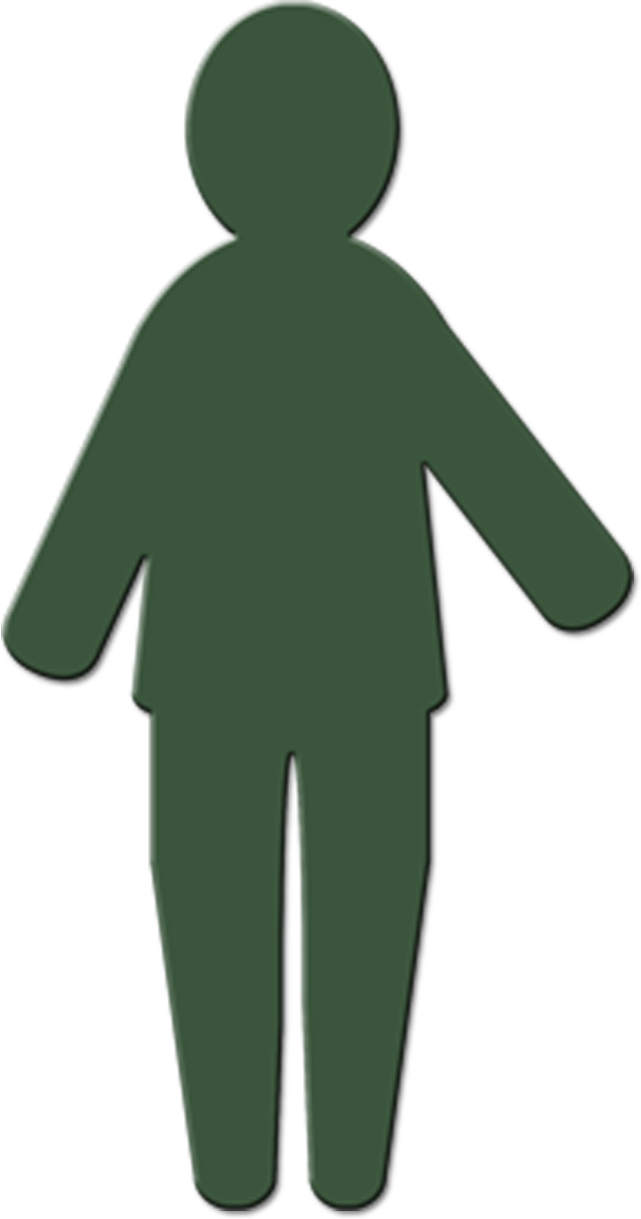 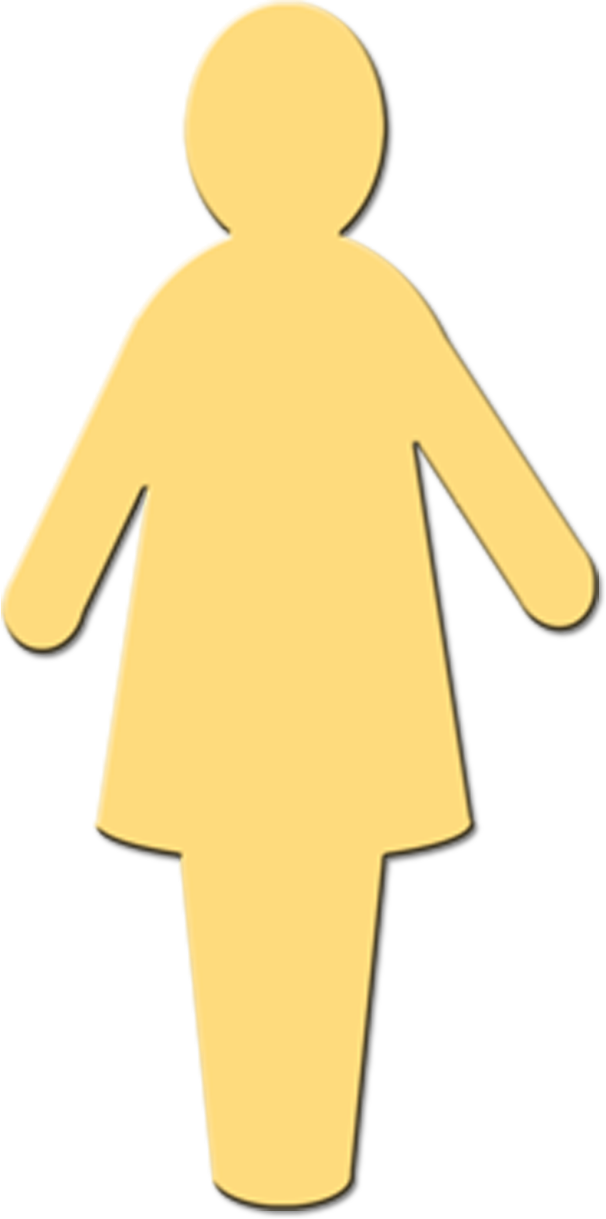 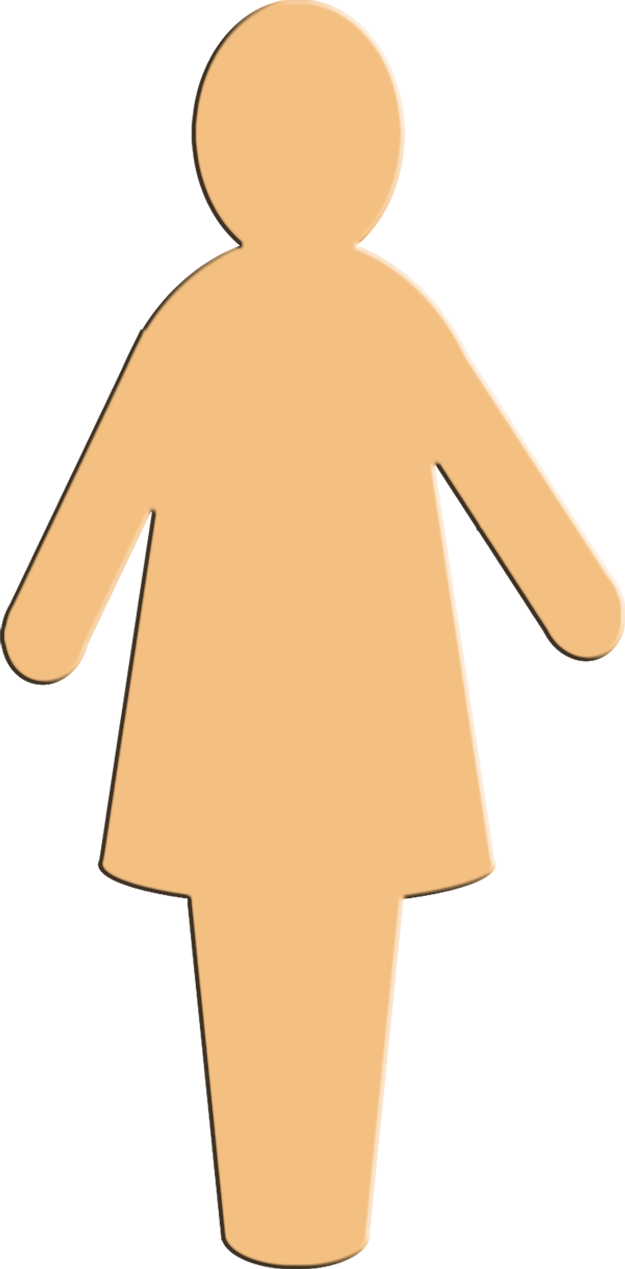 Vertel het Maar Paasproject 2024Kiezen voor vertrouwen
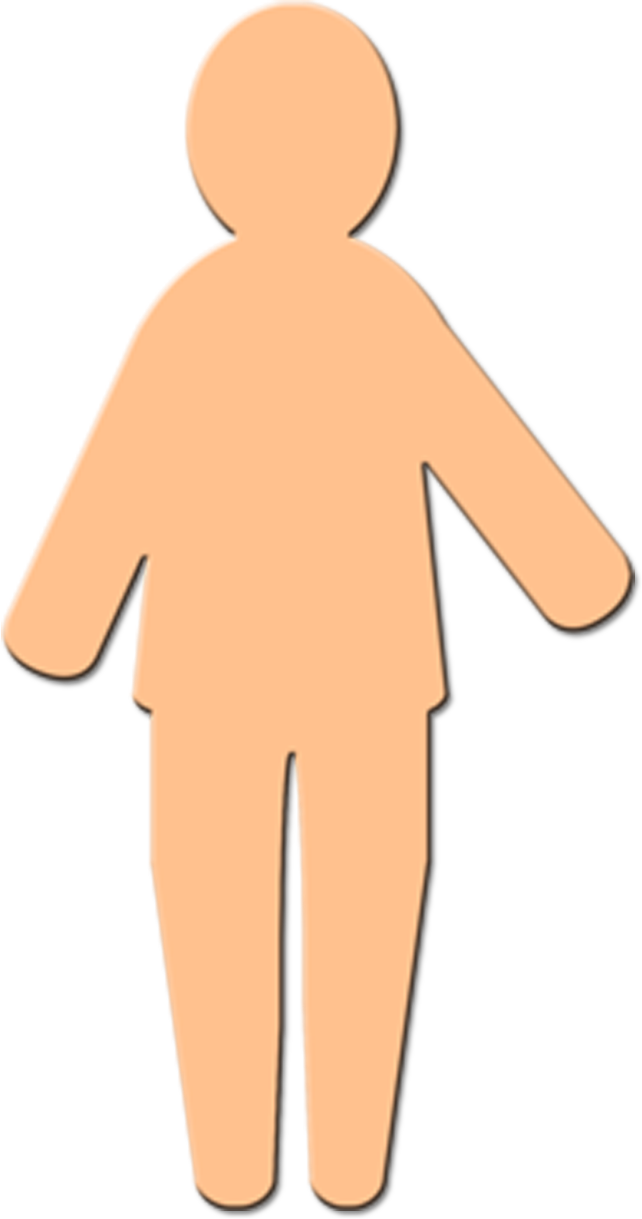 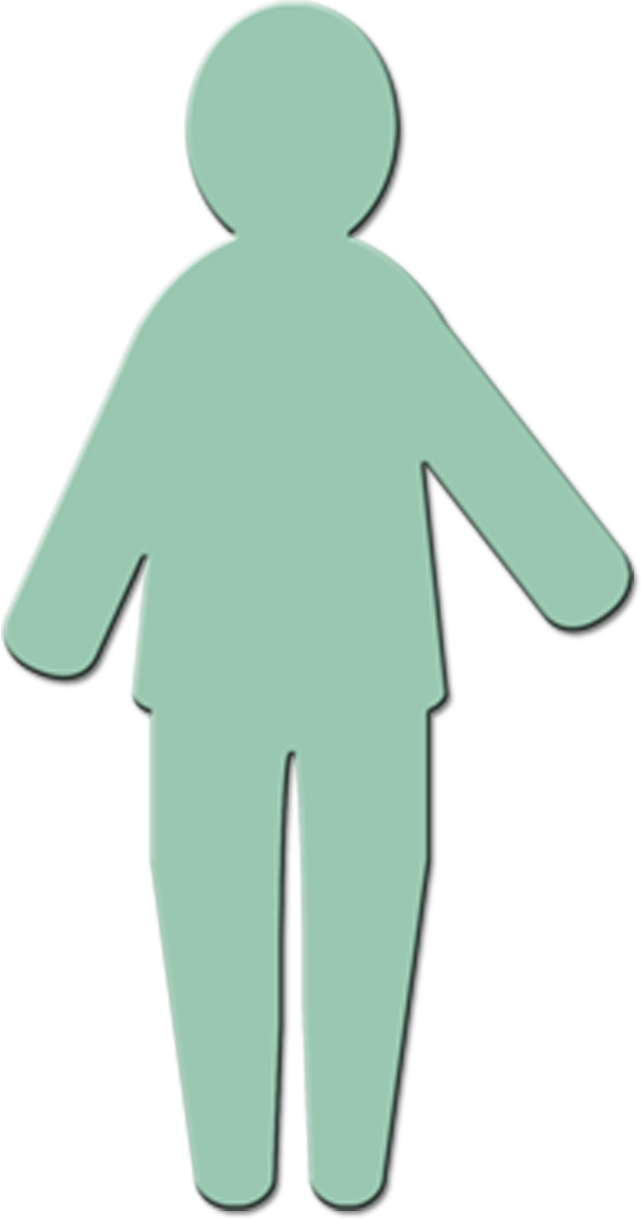 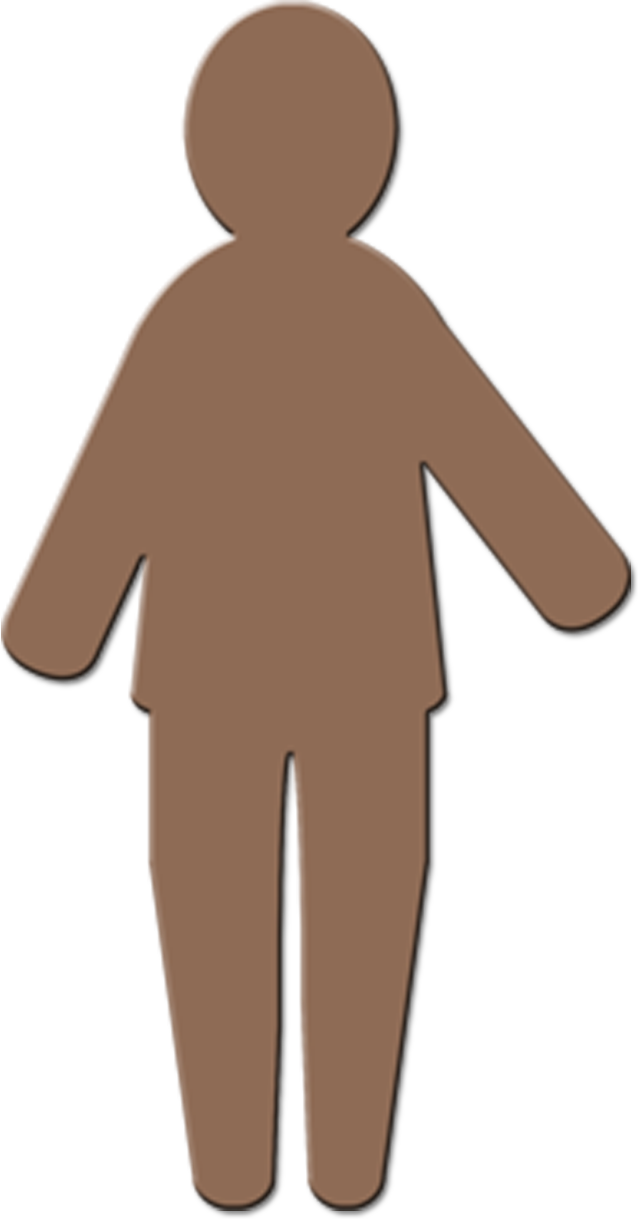 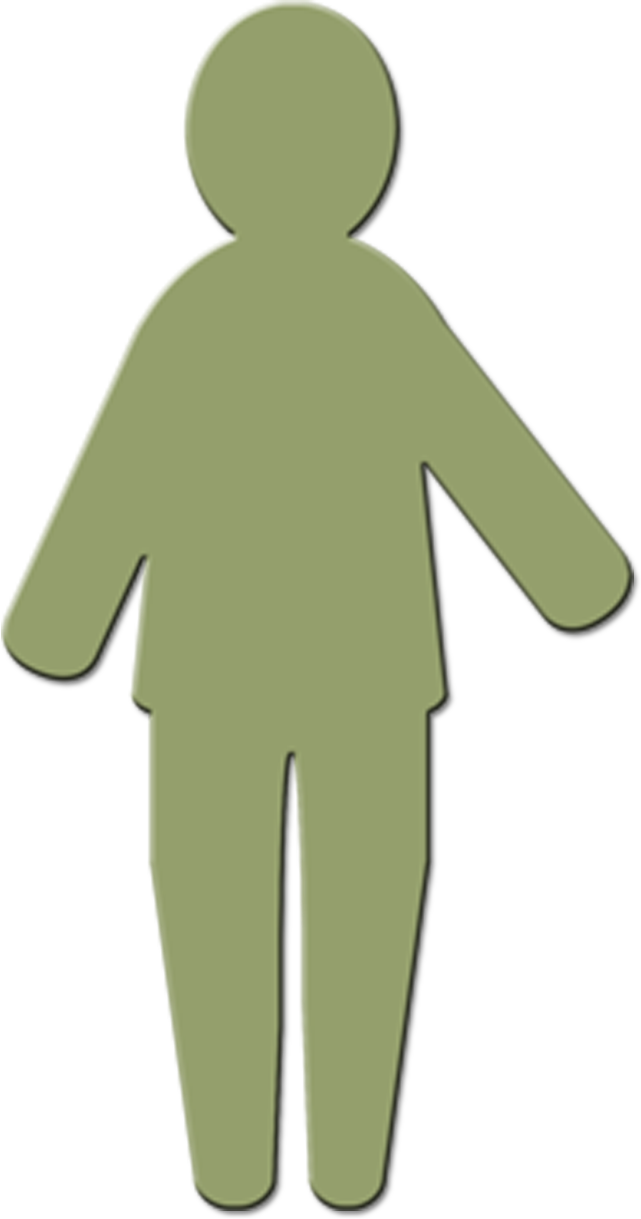 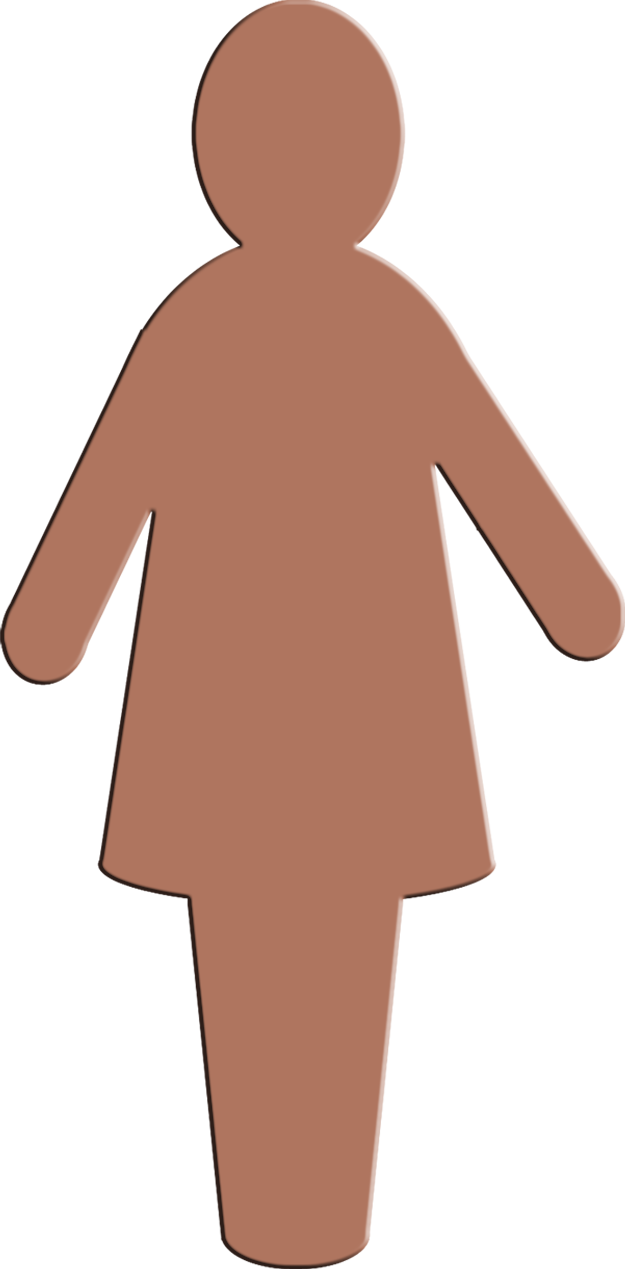 [Speaker Notes: Startdia Vertel het Maar Paasproject 2024]
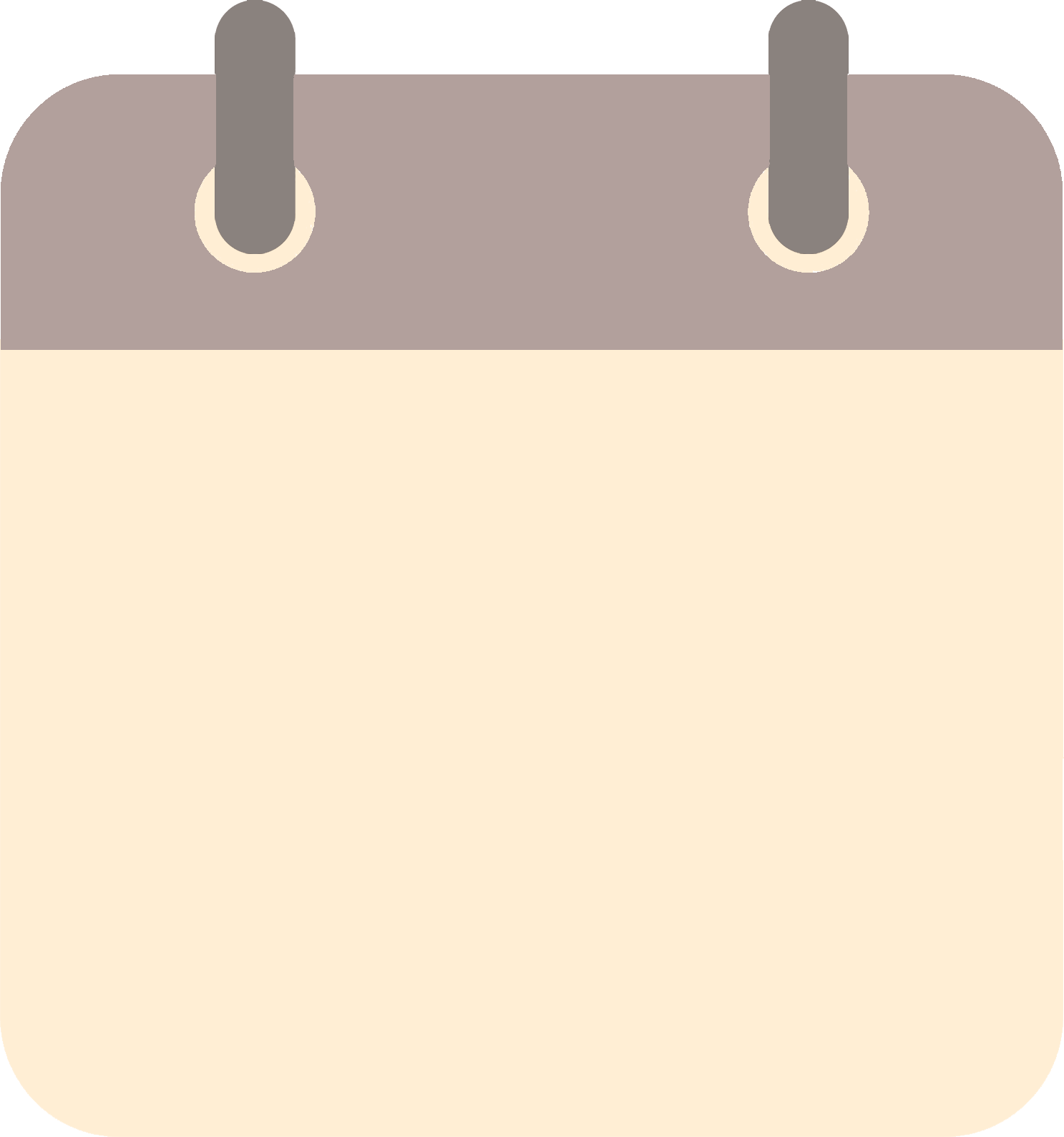 11 
februari
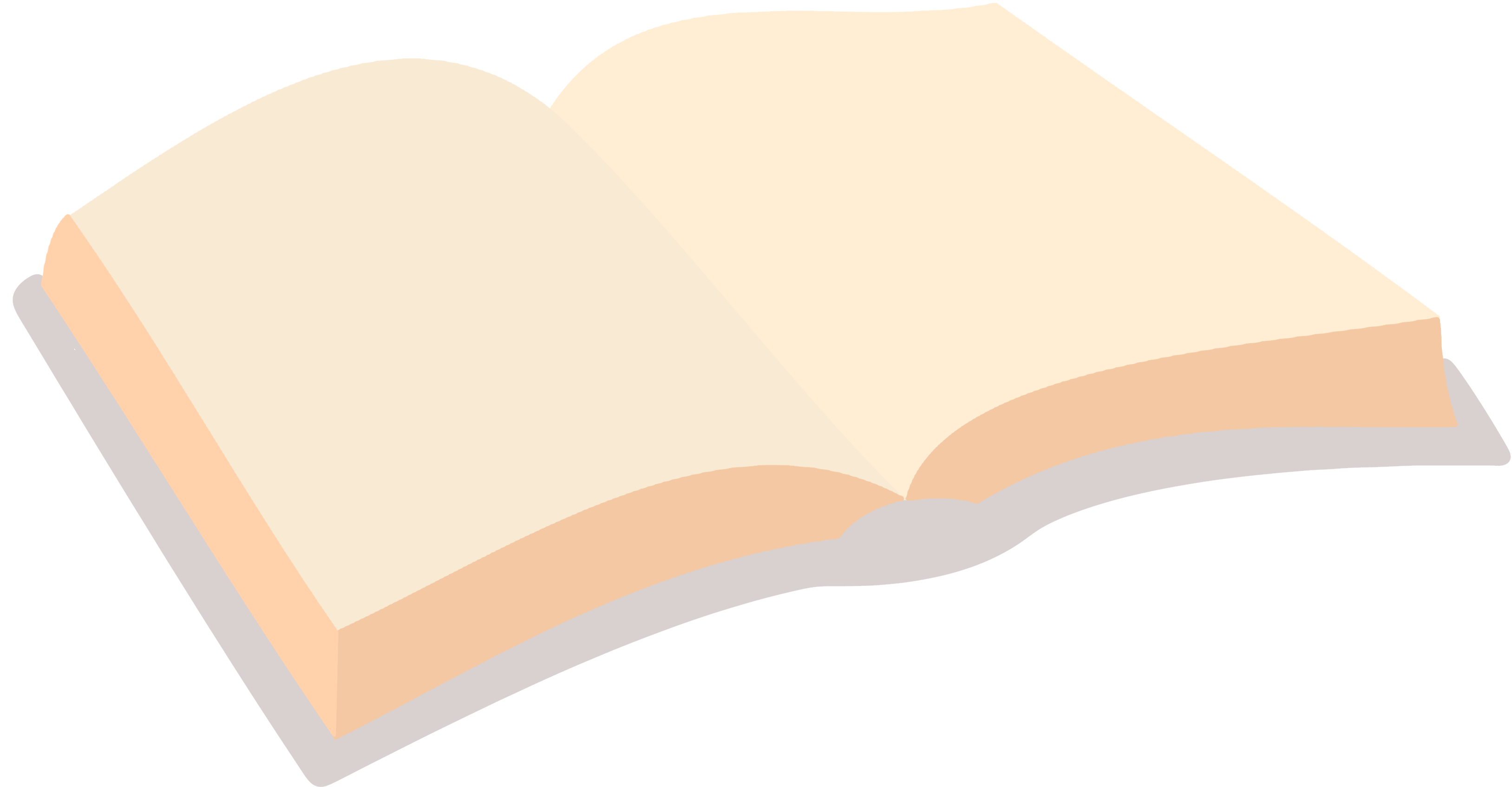 Marcus 8:27-9:1
[Speaker Notes: Dia datum en bijbelgedeelte]
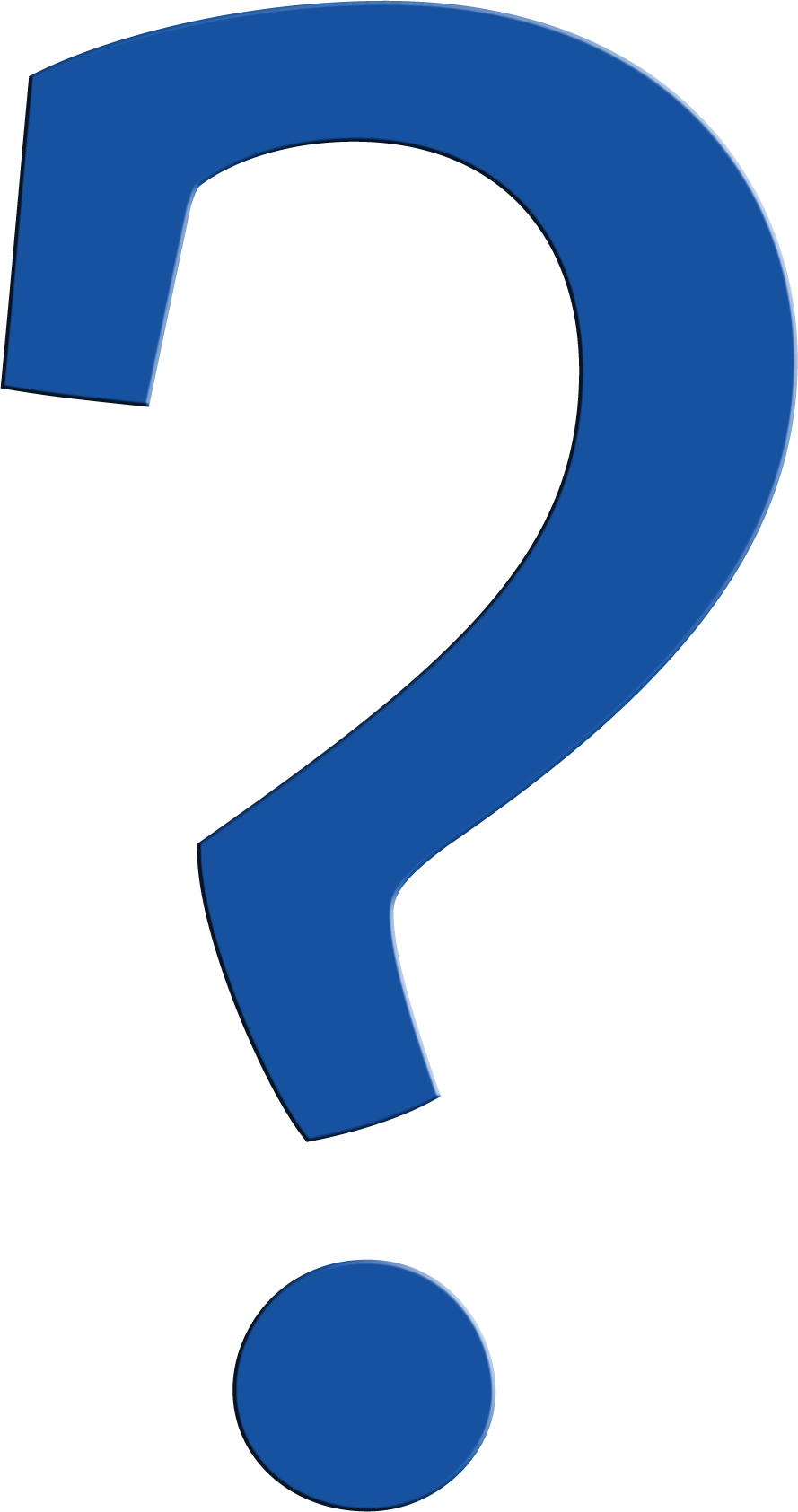 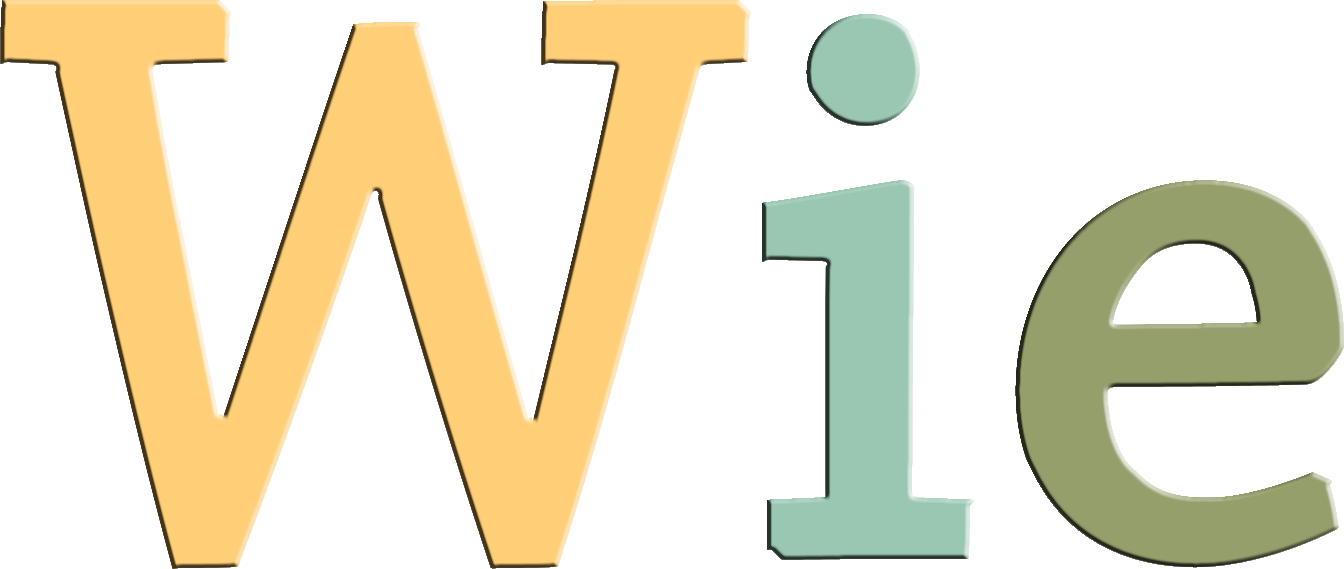 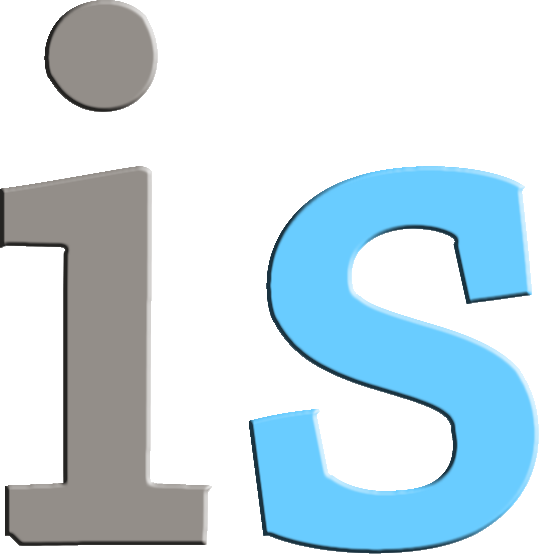 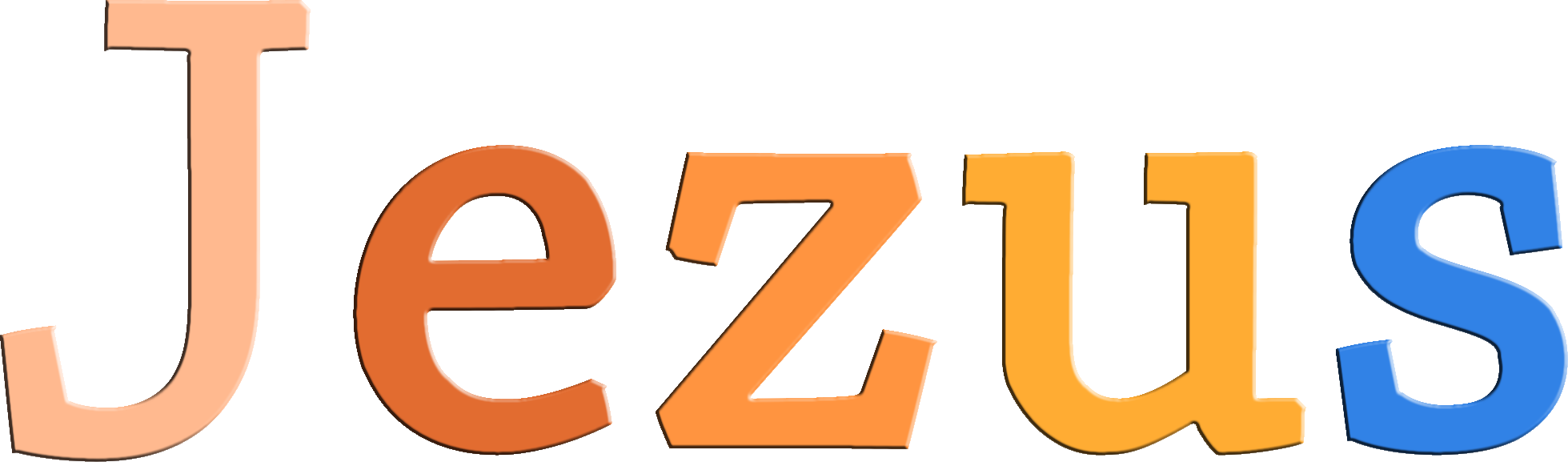 [Speaker Notes: 1. Wie is Jezus? 
We zien de letters 'Wie is Jezus' met een groot vraagteken. De kinderen ontdekken wie Jezus voor hen wil zijn.]
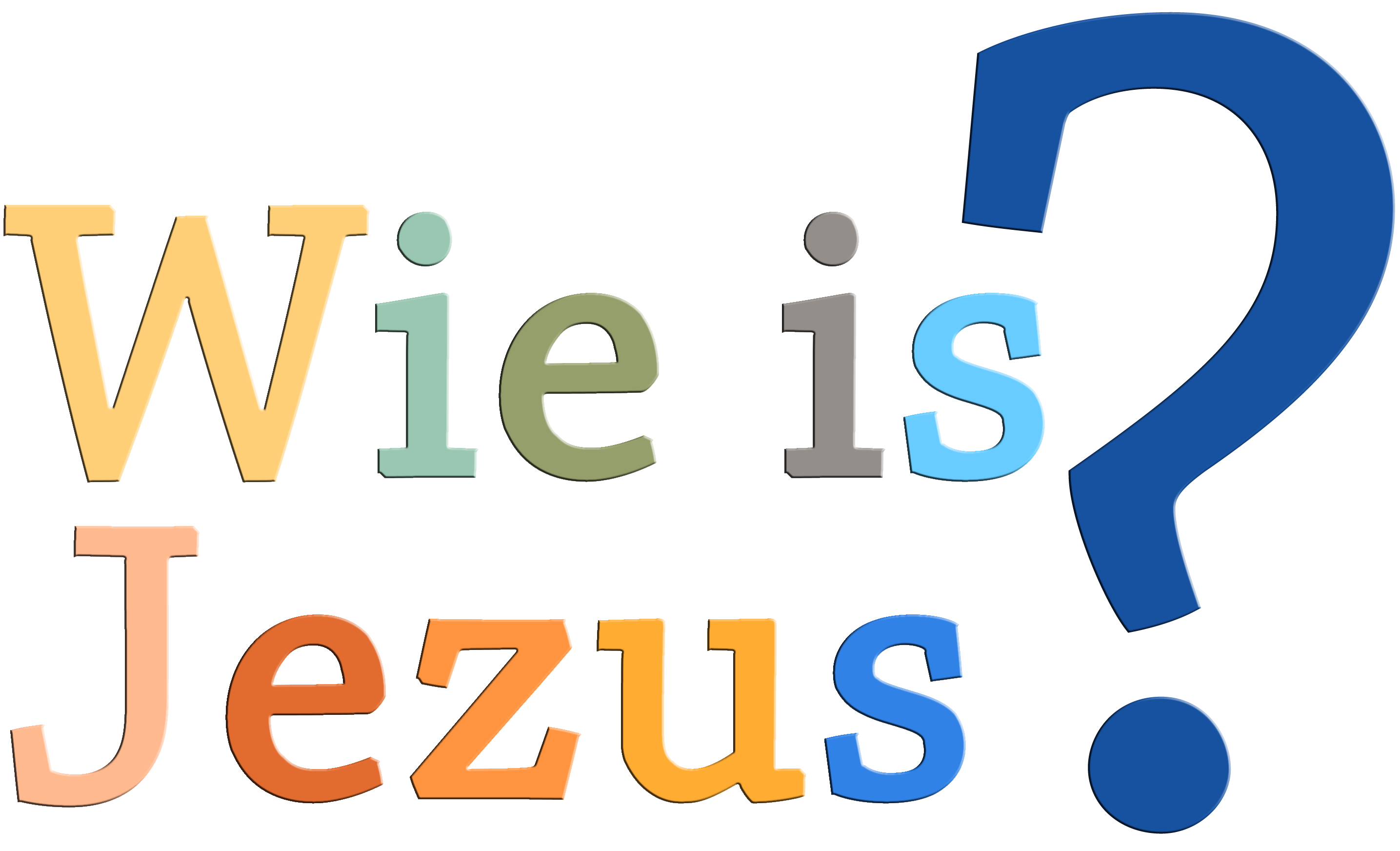 Wie is Jezus?
[Speaker Notes: Plaatsen van voorstelling op projectverbeelding.]
Heer, wijs ons de weg en moedig ons aan!
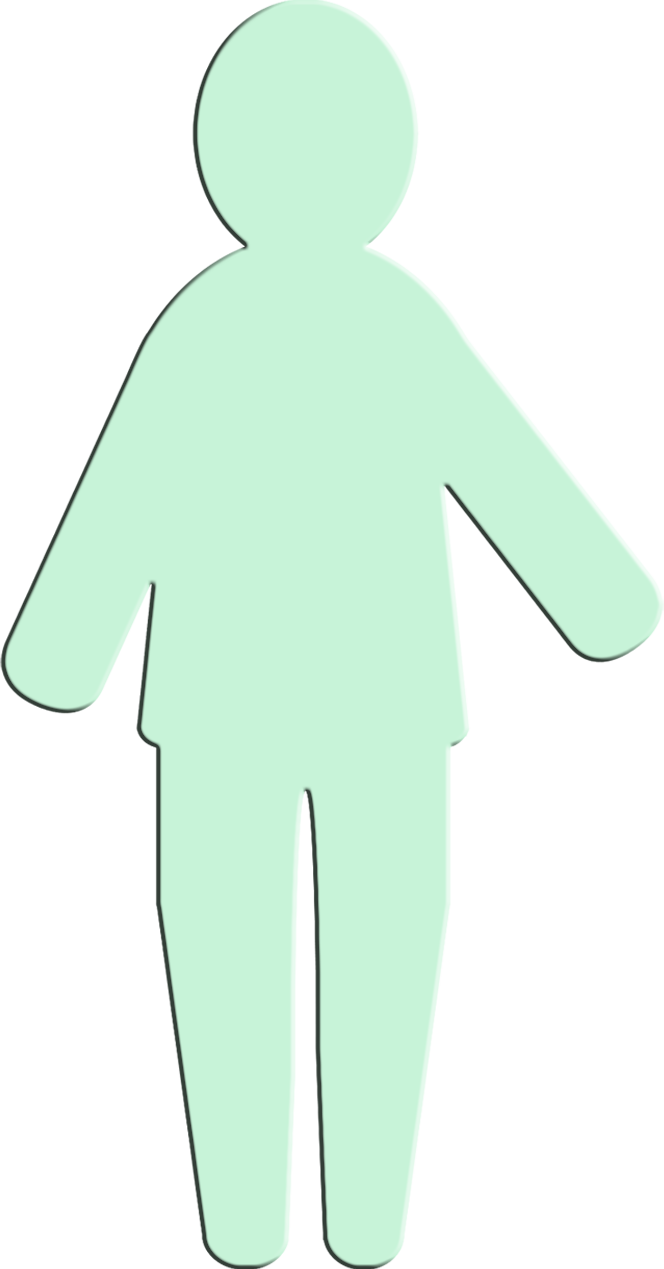 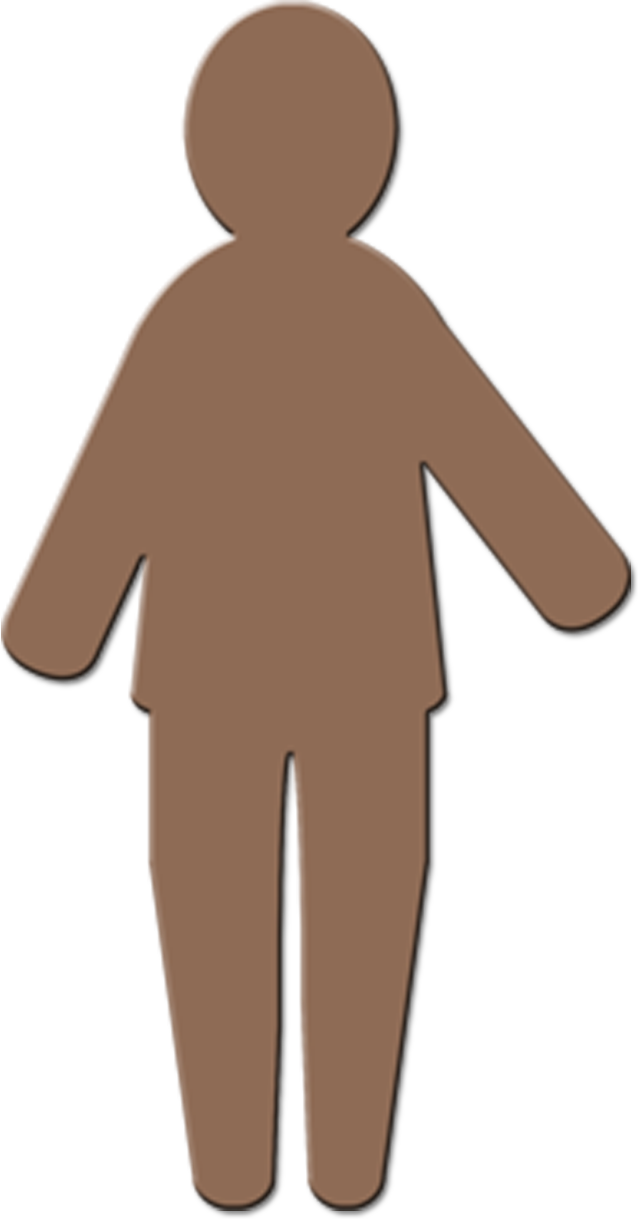 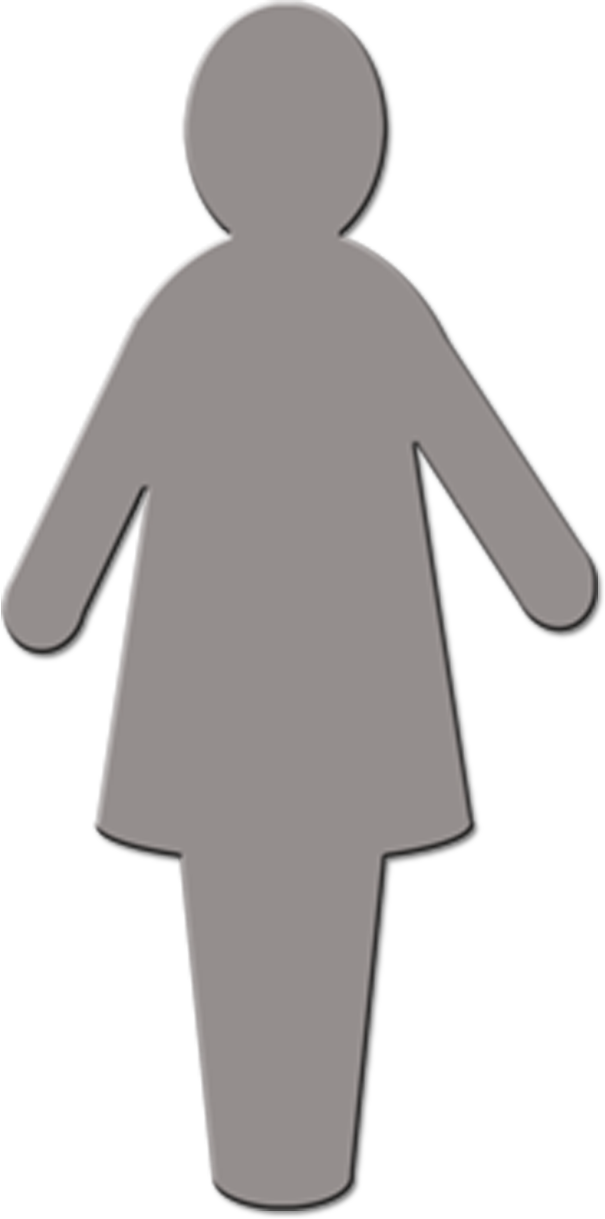 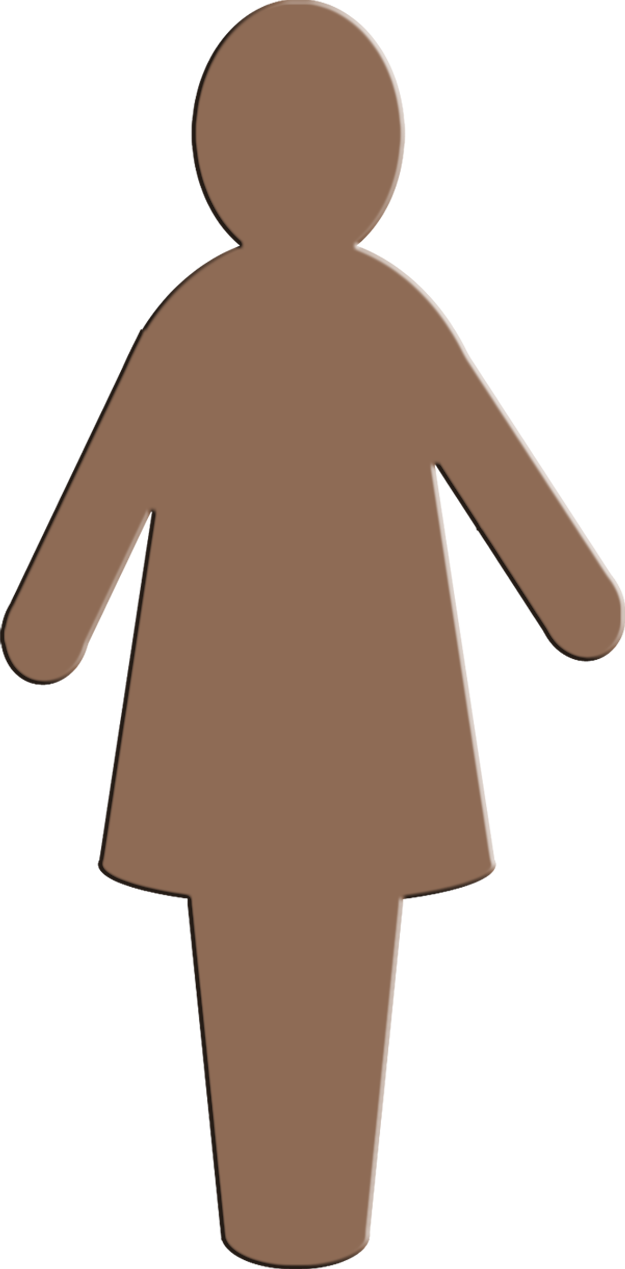 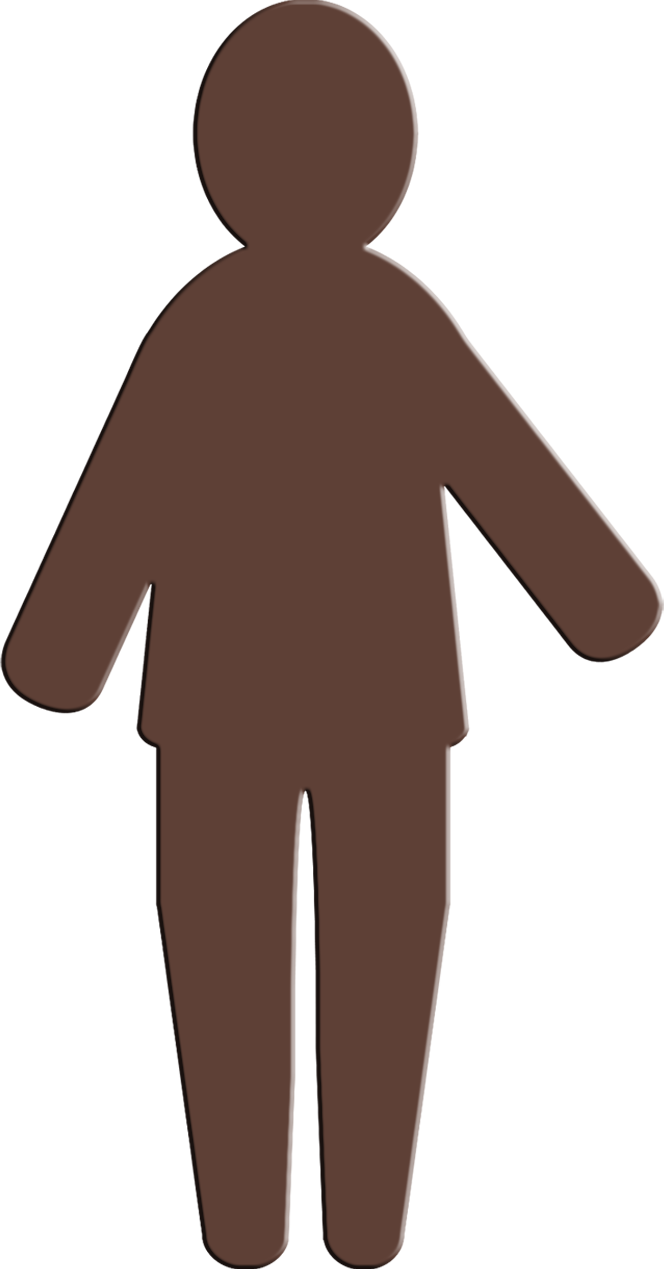 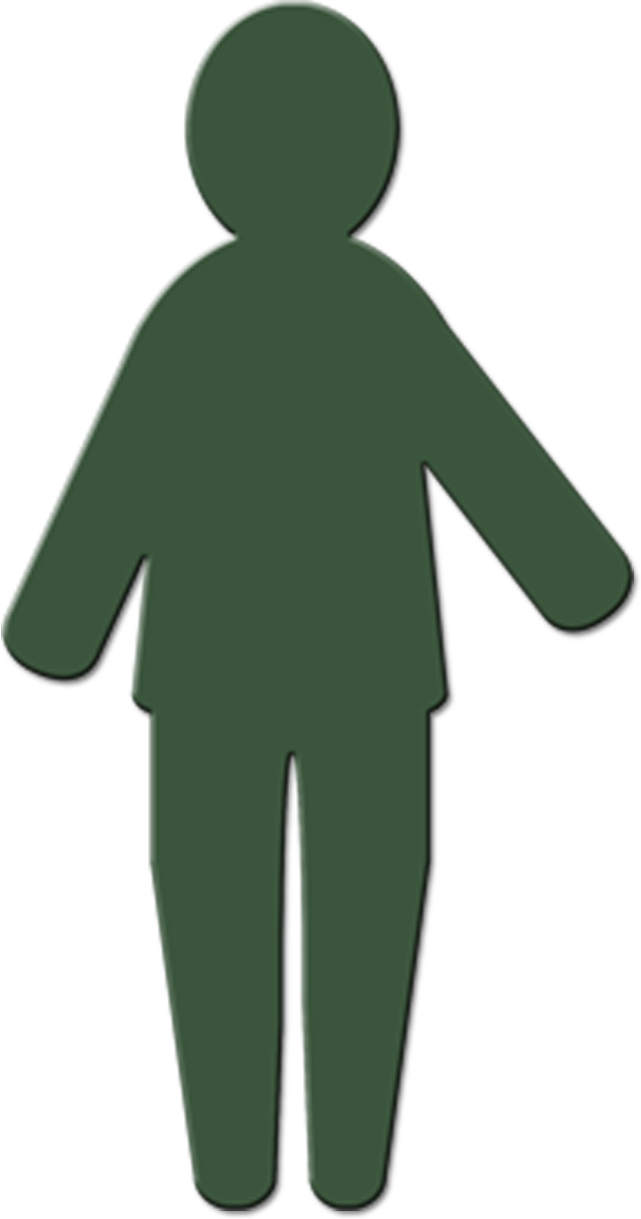 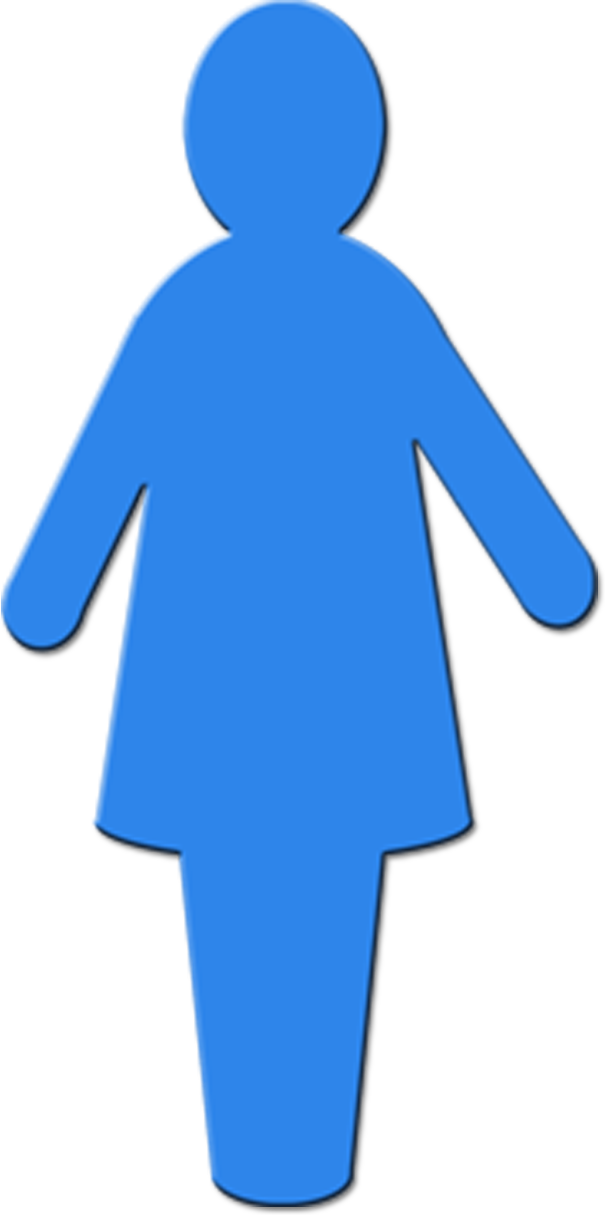 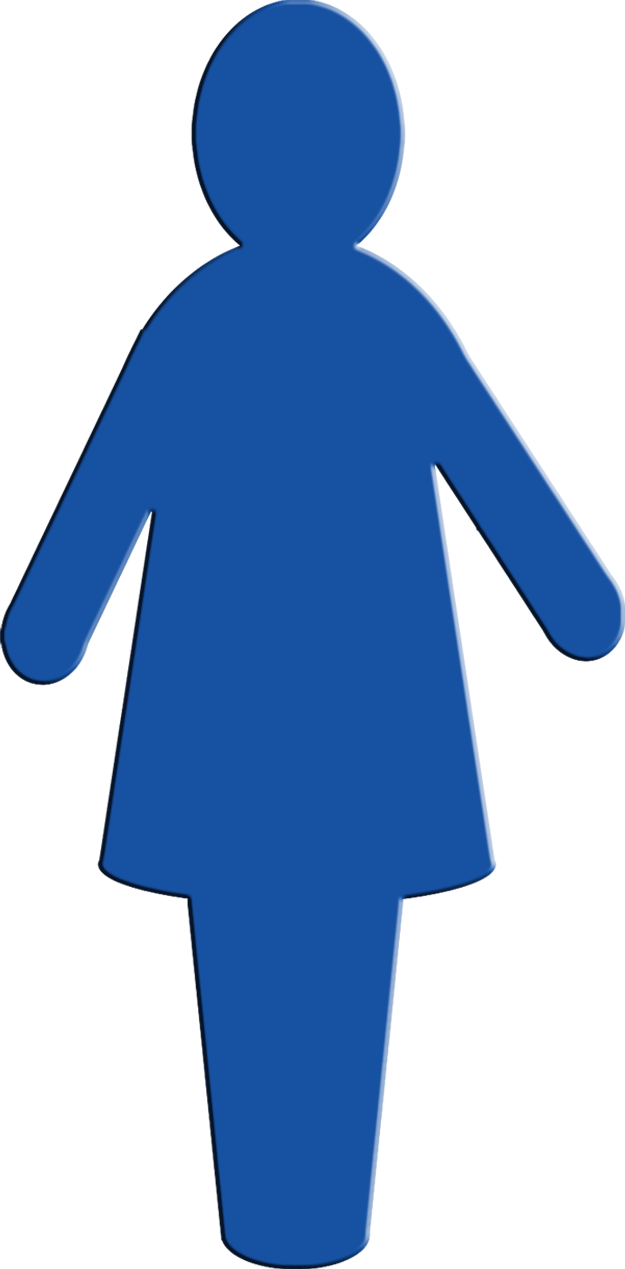 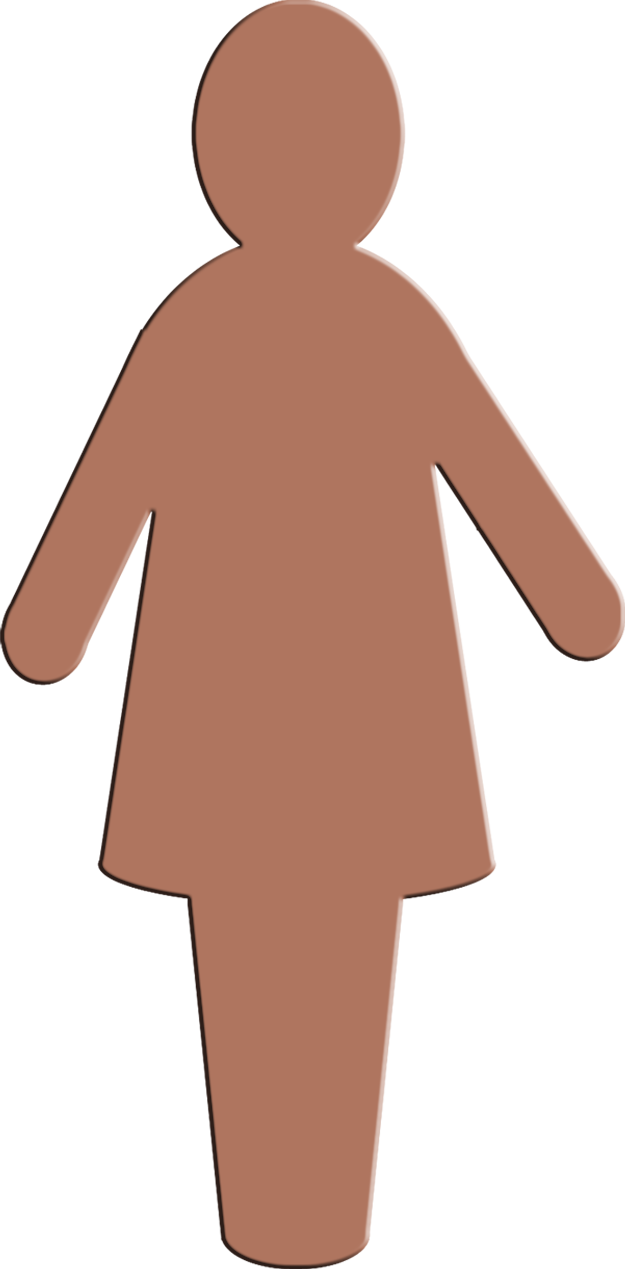 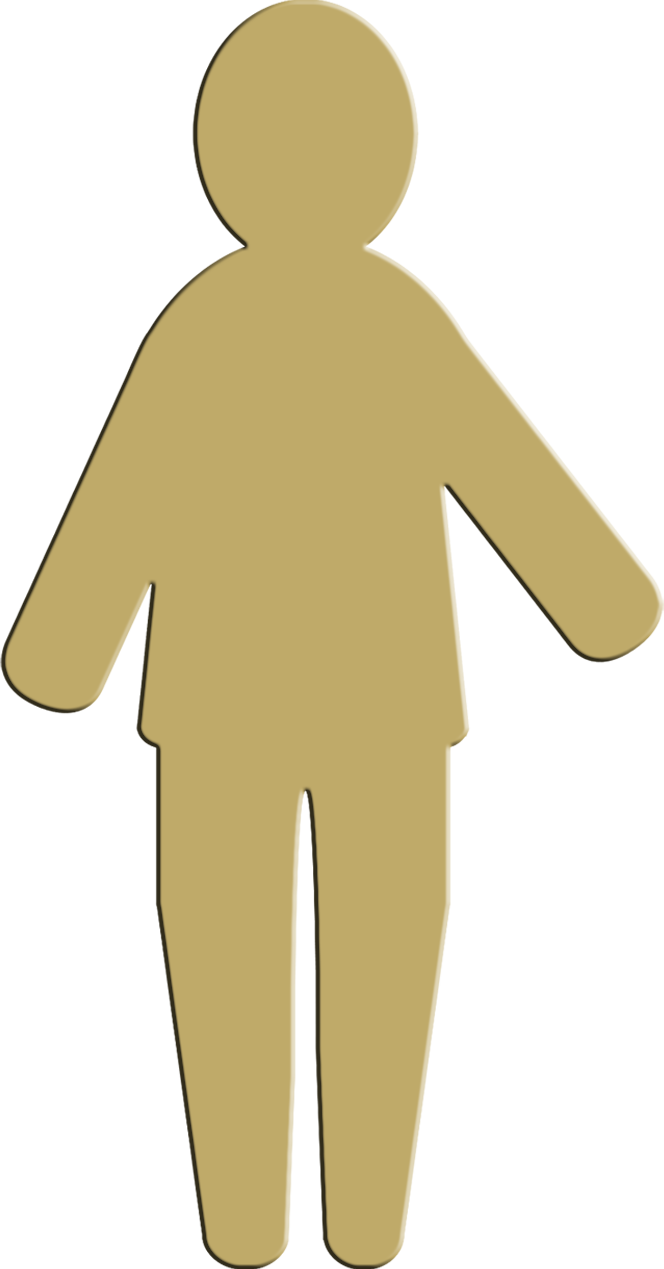 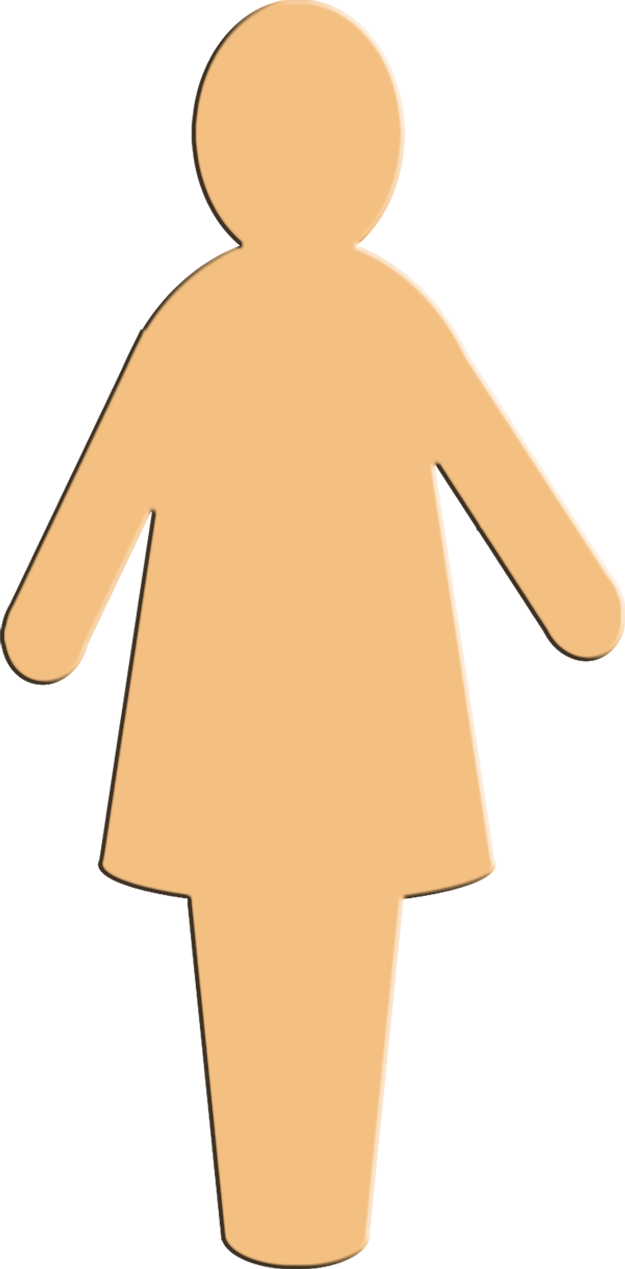 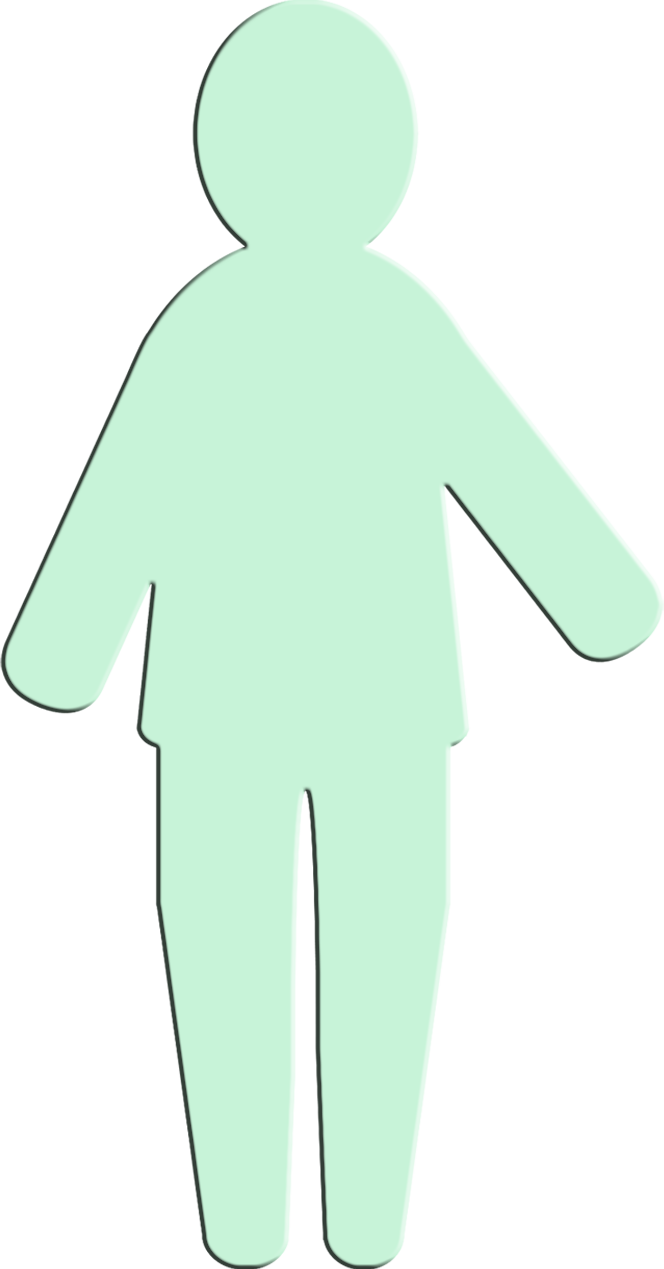 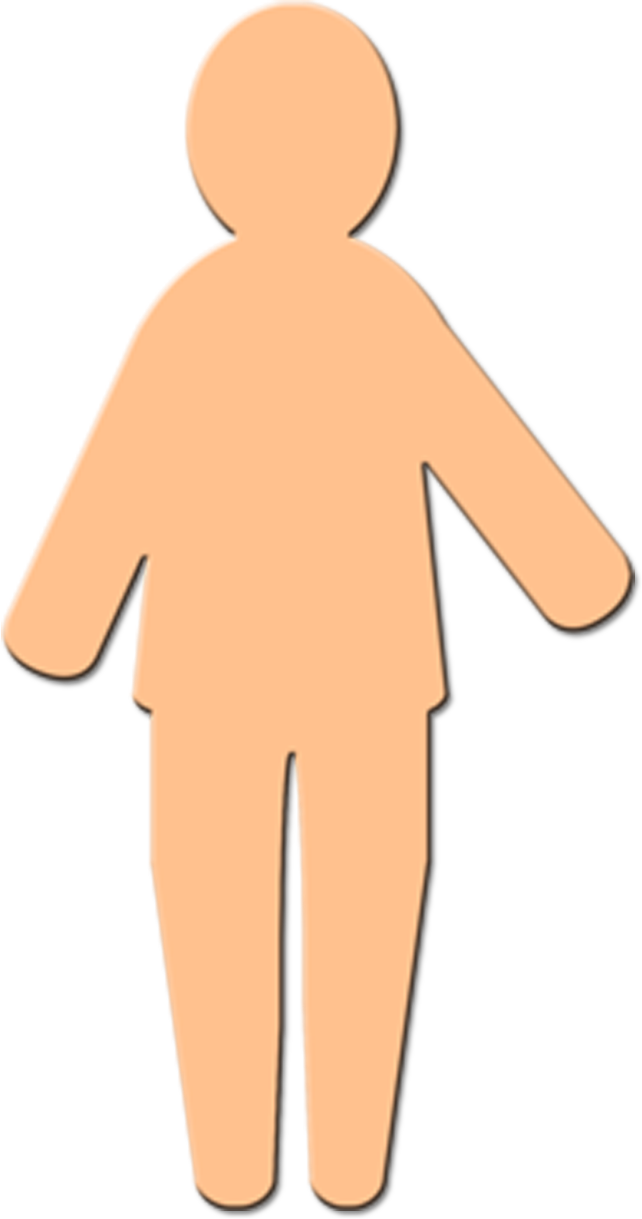 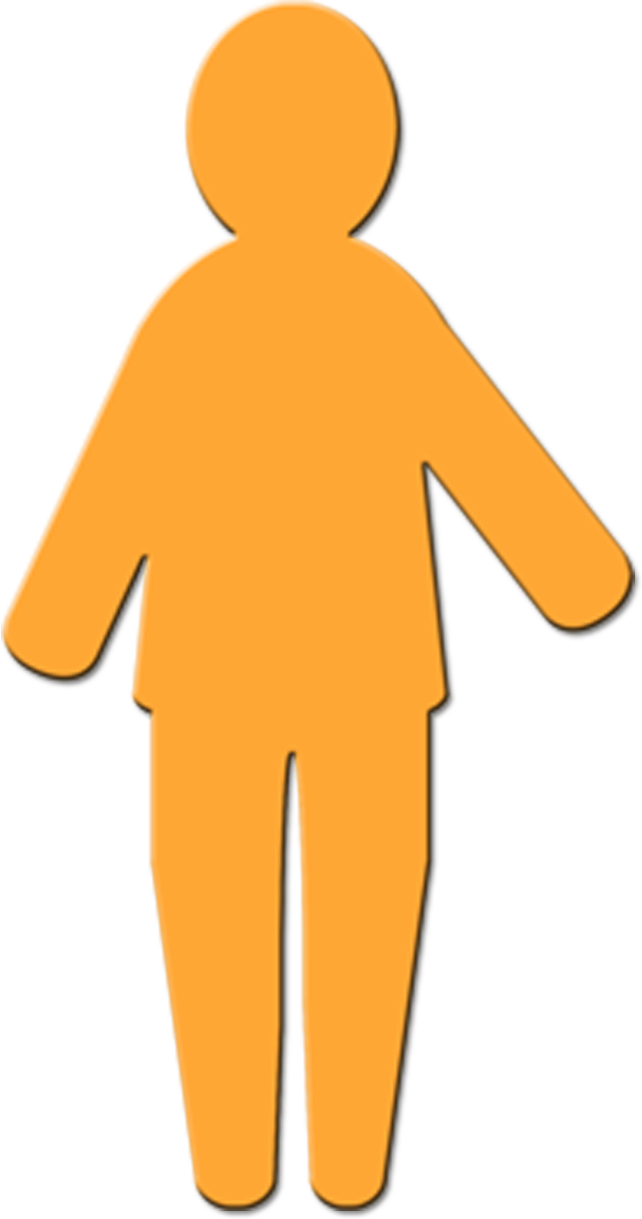 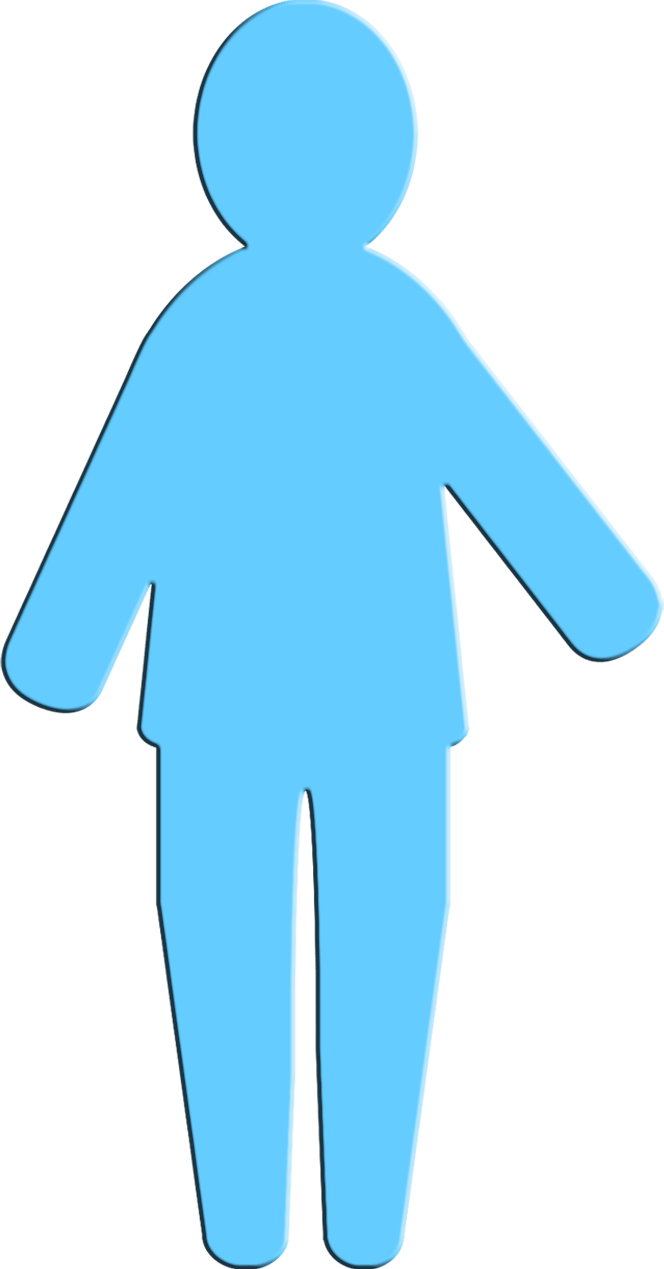 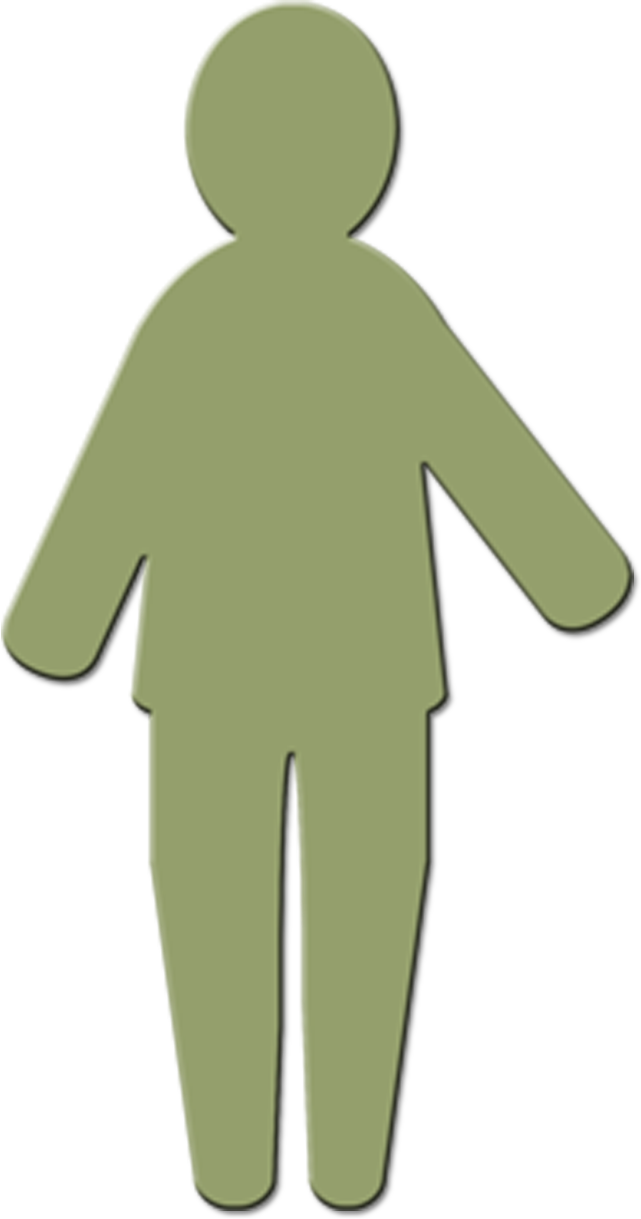 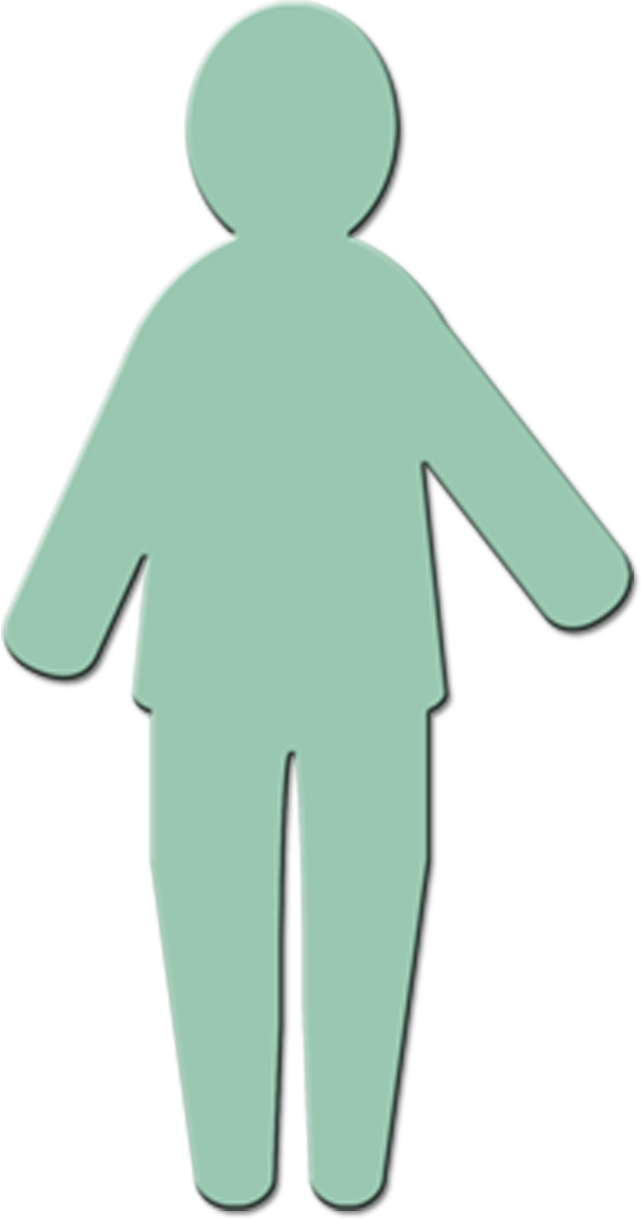 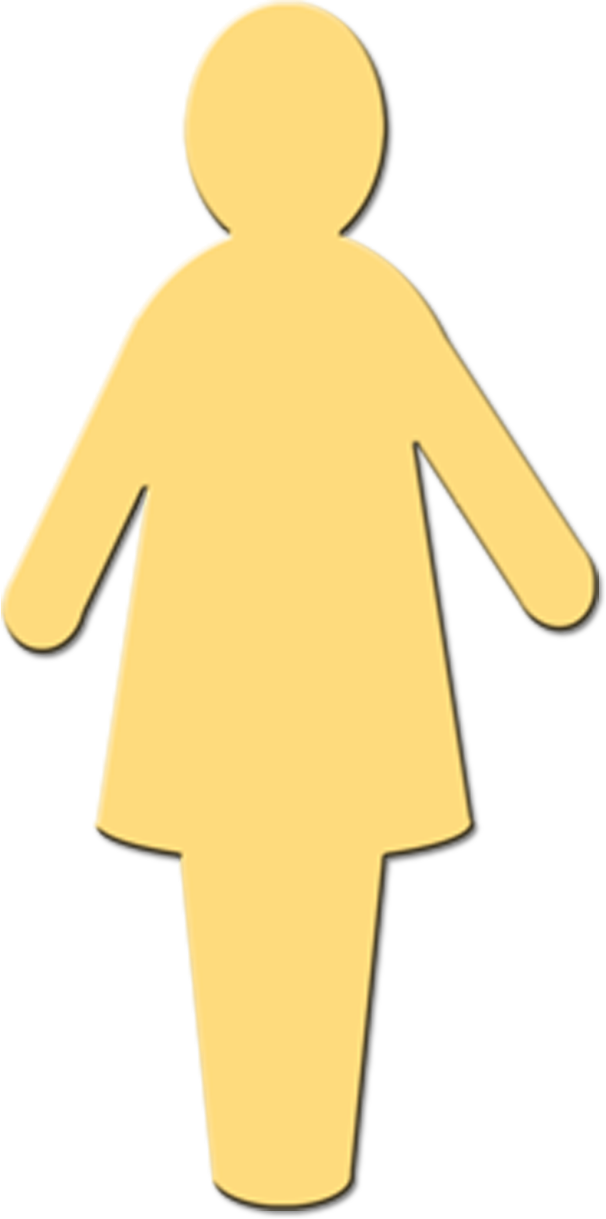 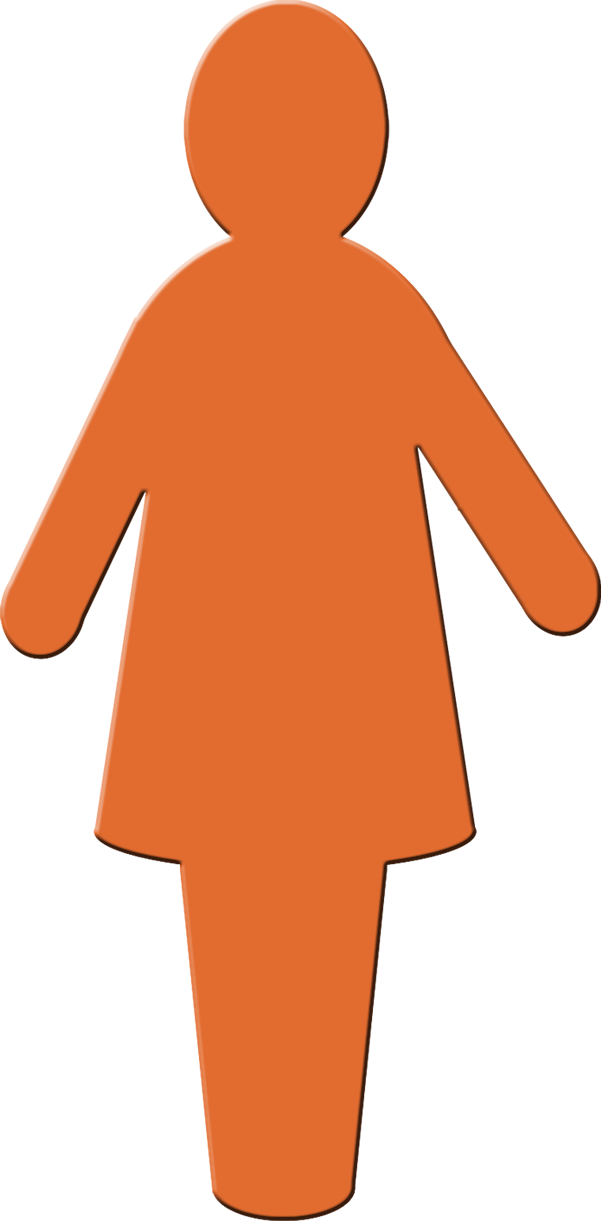 [Speaker Notes: Eind dia]